5
O‘zbek tili
sinf
Mavzu:
Birinchi mo‘jiza. 
(3-dars)
(Hajm-o‘lchov bildiruvchi sifatlarning qo‘llanishi)
MUSTAQIL BAJARISH UCHUN TOPSHIRIQLAR
1. 5-topshiriq. “Tinch o‘lkaga kitob yarashar” she’rini ifodali o‘qing. Hajm-o‘lchovni bildiruvchi sifatlarni toping. (157-bet)
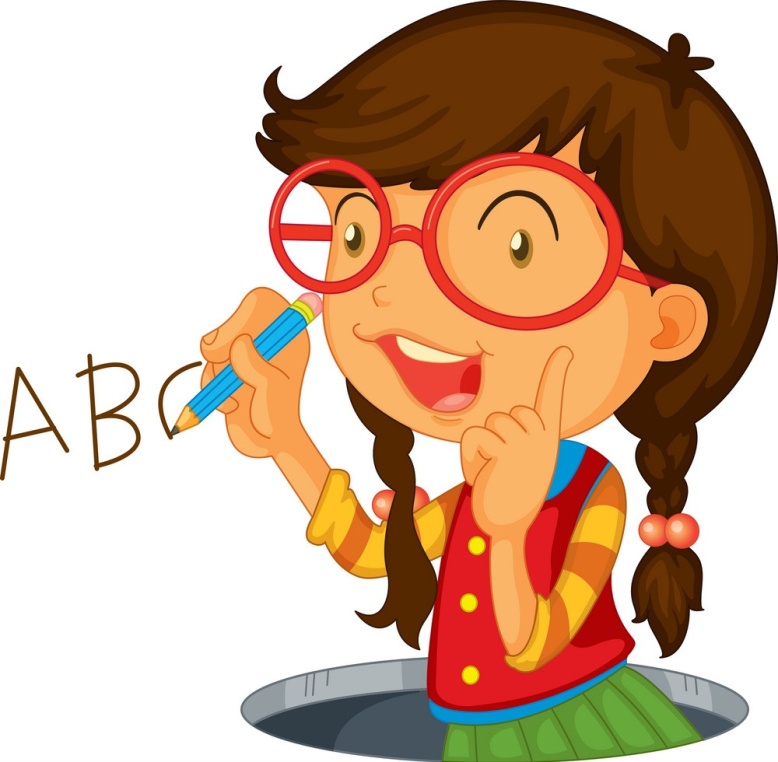 2. O‘zingiz yoqtirgan shoir yoki yozuvchilardan biri haqida og‘zaki matn tuzing. (158-bet)
Tinch o‘lkaga kitob yarashar
Yer yuzining qaysi burjida
Kimlar nega qandayin yashar?
Tinch-xotirjam o‘lkaga qarang,
Kitob bayramlari yarashar.
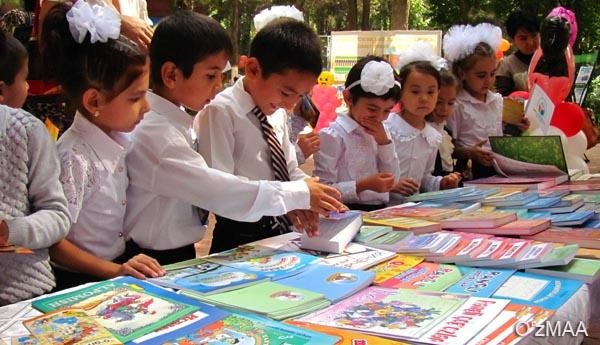 Bir-biridan qiziq kitoblar,
Qalin-yupqa tuzuk kitoblar,
Kecha, bugun – tarixim unda,
Varaqlayman barisi shunda.
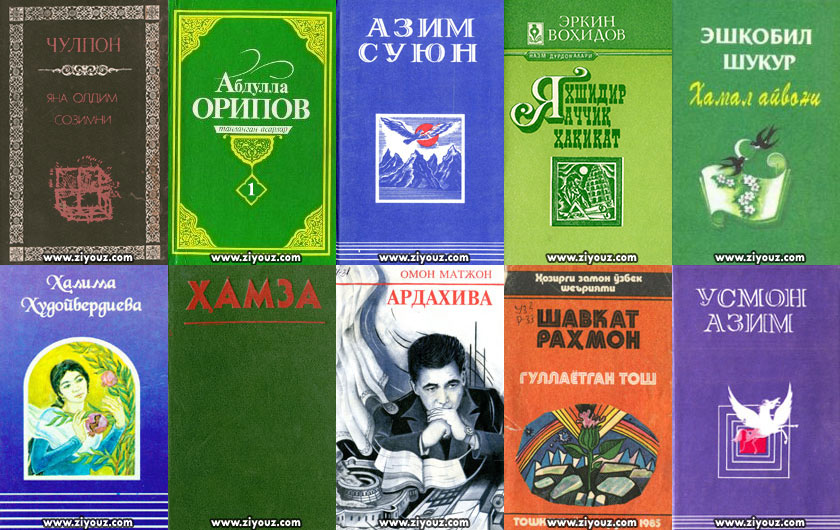 1-topshiriq (158-bet)
O‘qing. Suhbatni davom ettiring.
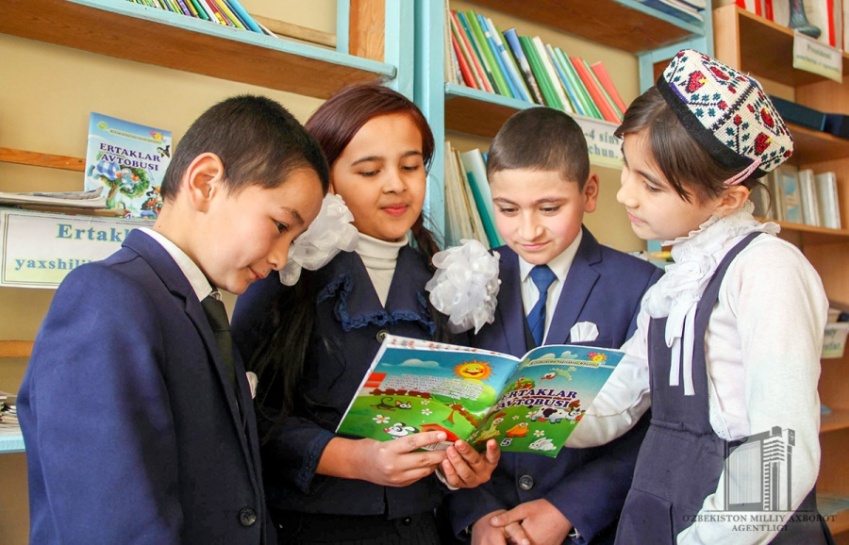 - Zumrad, qidirgan kitobingni 
maktab kutubxonasidan 
topmasang, uni qayerdan 
qidirasan?
- Juda ham “qiyin savol” 
berding. Albatta, elektron 
kutubxonadan izlayman.
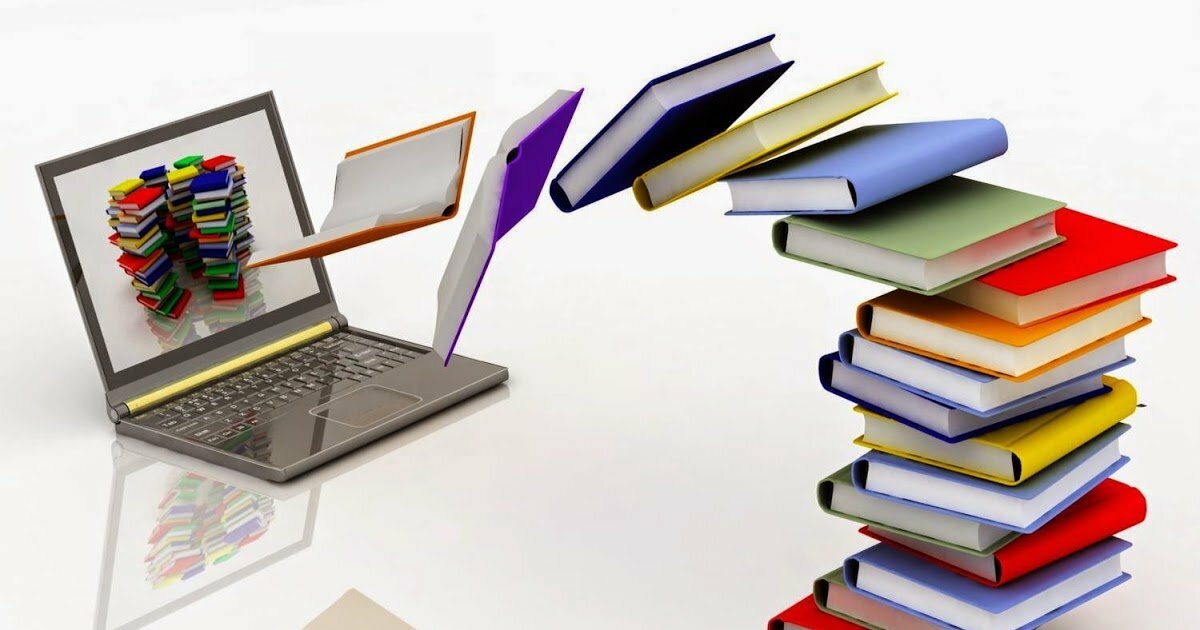 1-topshiriq (158-bet)
O‘qing. Suhbatni davom ettiring.
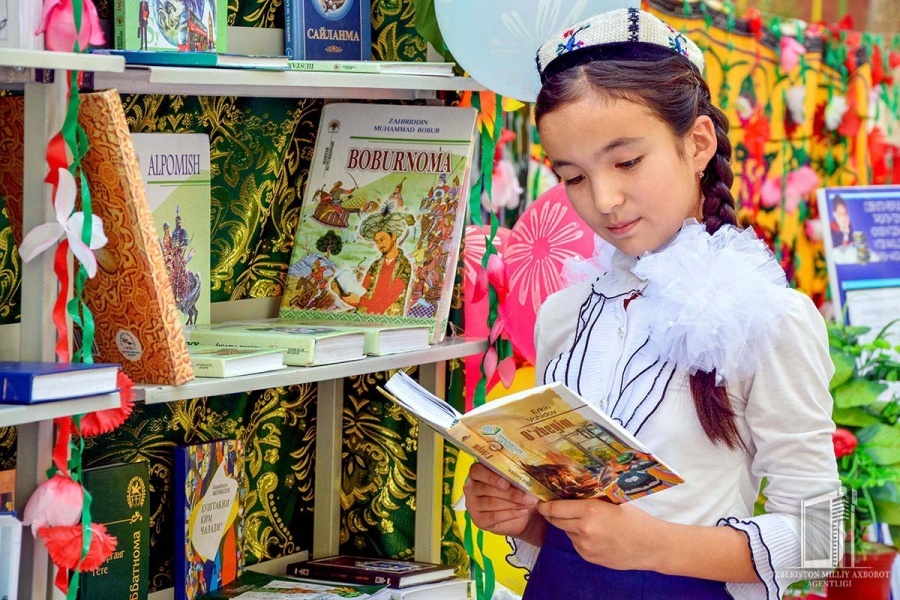 - Sen elektron kutubxonadan 
foydalanasanmi?
Ha, elektron kutubxonadan 
juda ko‘p kitoblarni topish 
mumkin…
1-mashq (159-bet)
Chap ustunda berilgan mashhur kishilarning asarlarini o‘ng ustundan aniqlang va har biriga gap tuzib, daftaringizga yozing.
Mirzo Ulug‘bek
Alisher Navoiy
Zahiriddin Muhammad Bobur
Aleksandr Sergeyevich Pushkin
Aleksey Nikolayevich
Tolstoy
“Xamsa”
“Oltin kalit yoki Buratinoning sarguzashtlari”
“Ziji jadidi Ko‘ragoniy”
“Boburnoma”
“Baliqchi va baliq haqida ertak”
Bilasizmi?
Kitob – sehrgar.
Kitob dunyoni qayta qurdi.
Unda odamzodning aqli mujassam.
U kishilik tafakkurining ustuni.
Kitobsiz odam yovvoyilar olamidir.
Birinchi mo‘jiza
2-topshiriq. O‘qing. Tinglang. So‘zlang.
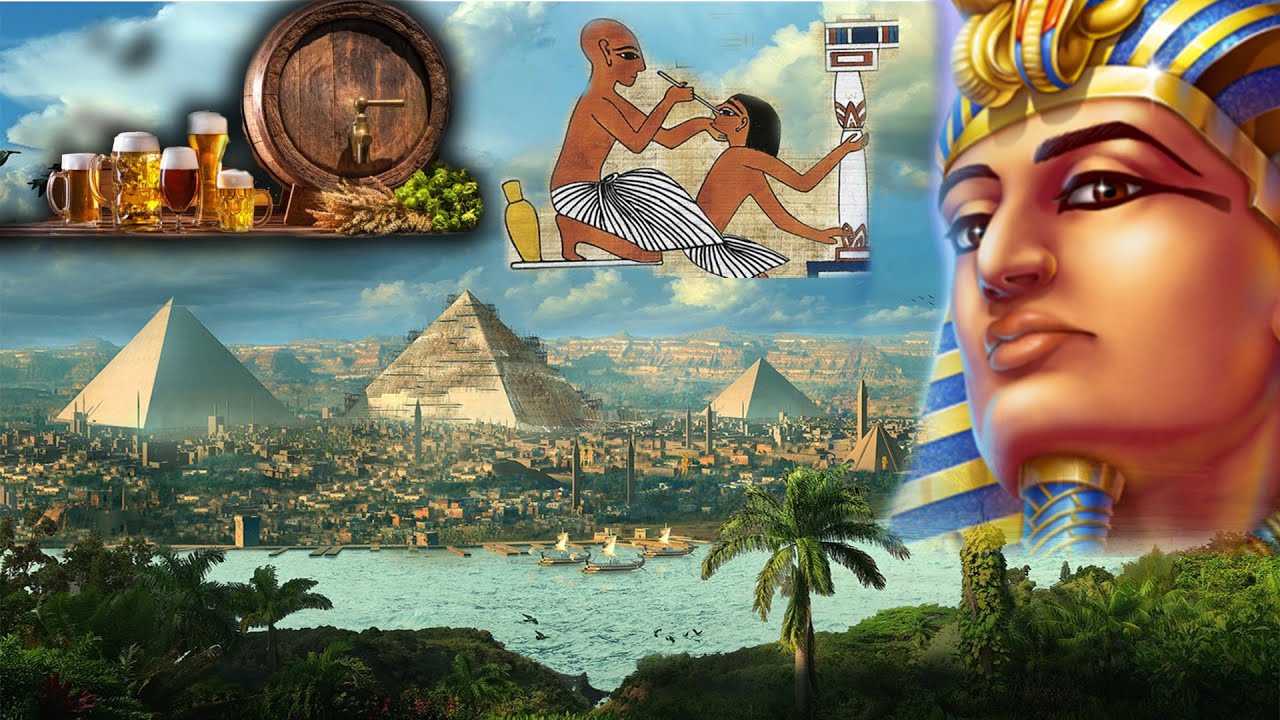 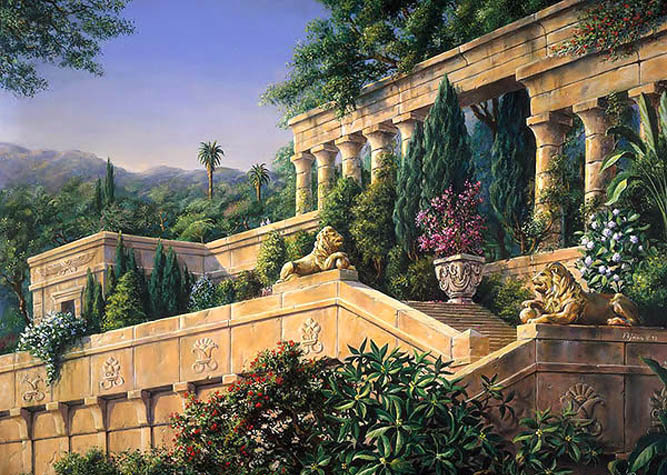 Qadim zamonlardan beri odamlar yetti mo‘jiza bor deb 
hisoblashadi. Bular misr firavnlarining ehromlari, Bobilning 
osma bog‘i.
Birinchi mo‘jiza
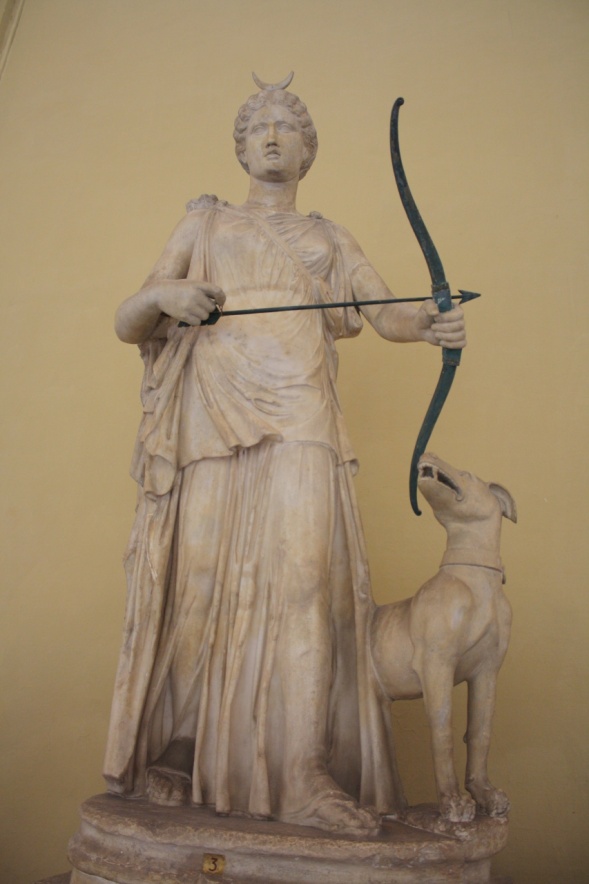 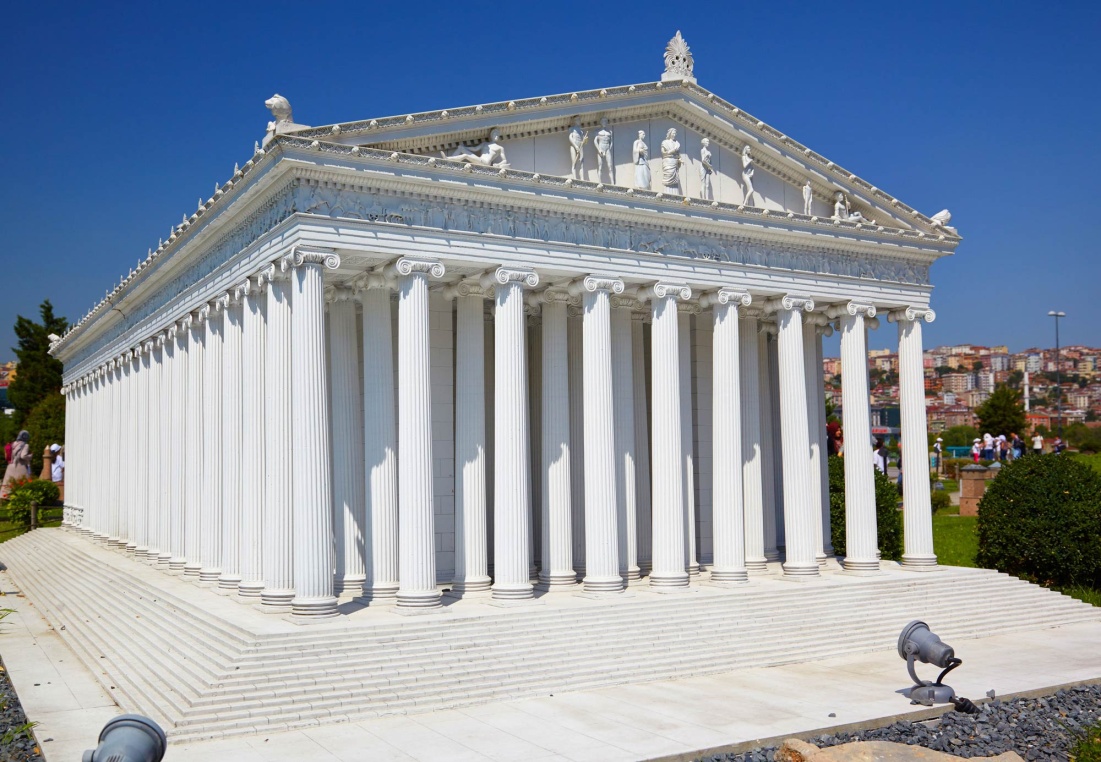 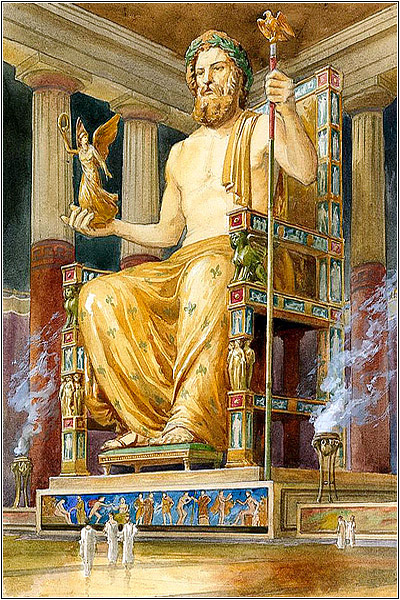 Ov xudosi Artemida ma’budi, Zevsning haykali,
Birinchi mo‘jiza
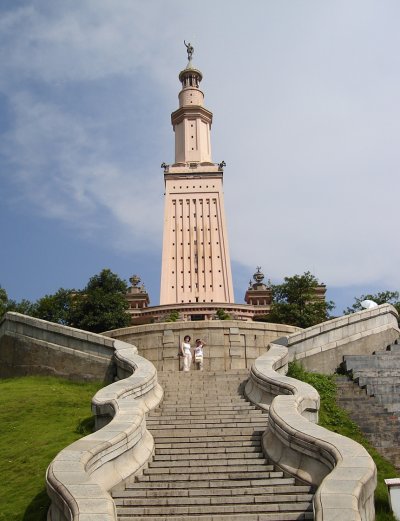 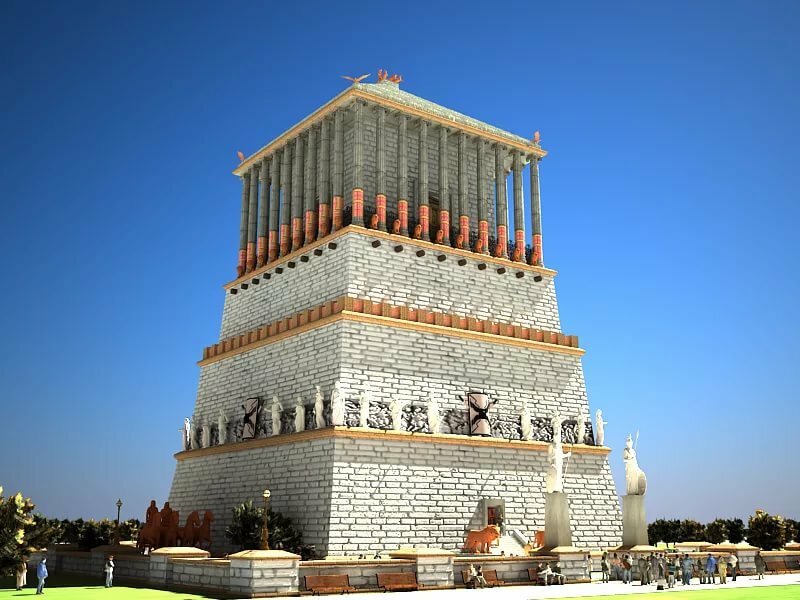 Galikarnas maqbarasi, va nihoyat Nahri Nida Faras orolidagi 
mayoqdir.
Birinchi mo‘jiza
Darhaqiqat, ular benihoya 
ulug‘vor, noyob va go‘zal. Ular 
yaratilgandan beri necha asrlar 
o‘tdi. Lekin yetti mo‘jiza inson 
aqlining, tafakkurining, qalbining 
otashin madhiyasi, inson 
dahosining uyg‘unligiga 
qo‘yilgan mangu obida bo‘lib 
kelmoqda.
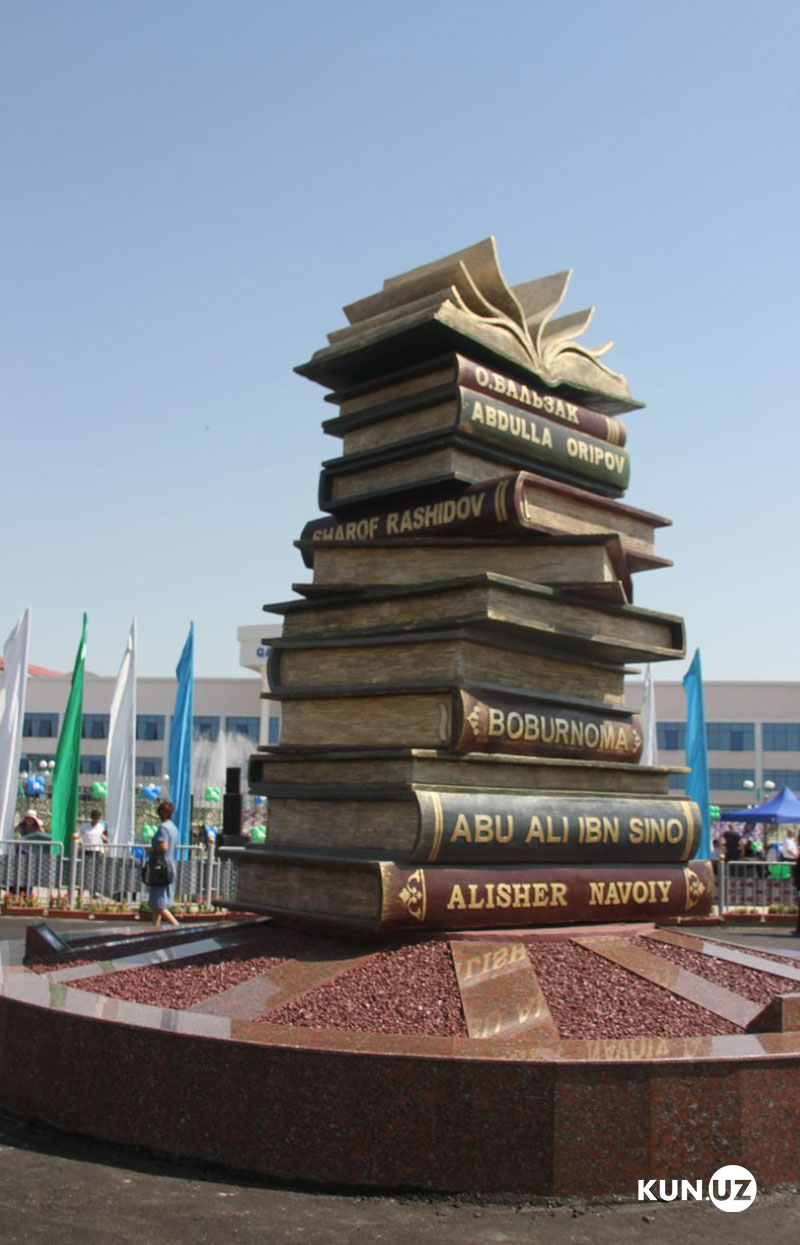 Birinchi mo‘jiza
Biroq shunday bo‘lsa-da, yana 
bir mo‘jiza borki, uning buyukligi, 
muqaddasligi yetti mo‘jizaning 
jamiki ulug‘vorligi, go‘zalligidan 
kamlik qilmaydi. 
      Bu mo‘jiza – kitob. Mo‘jiza, 
mo‘jiza bo‘lganda ham birinchi 
mo‘jiza.
Ozod Sharafiddinov
O‘zbekiston qahramoni
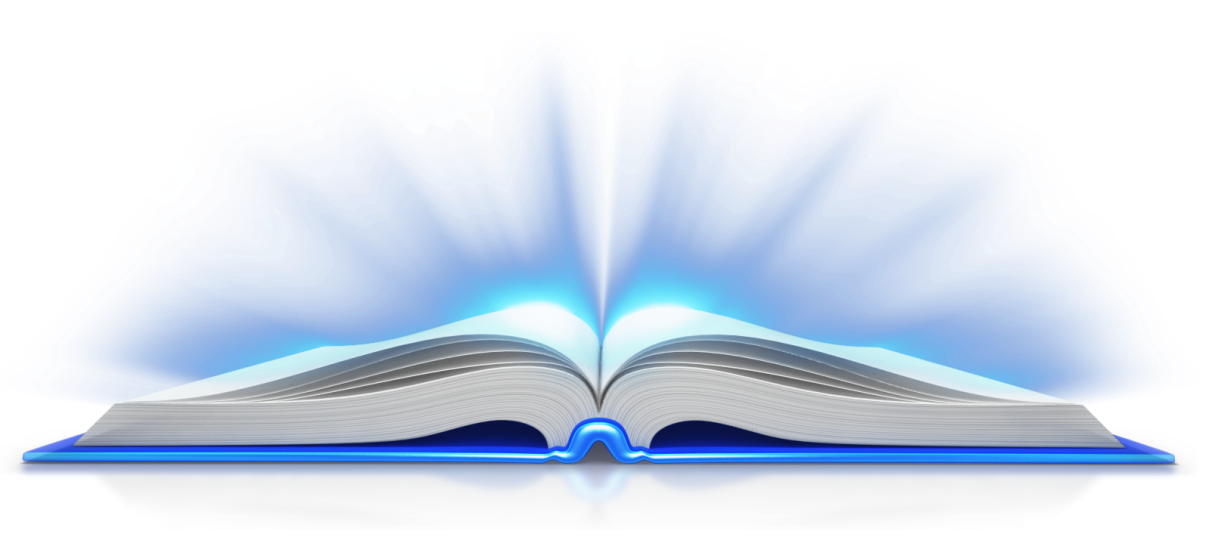 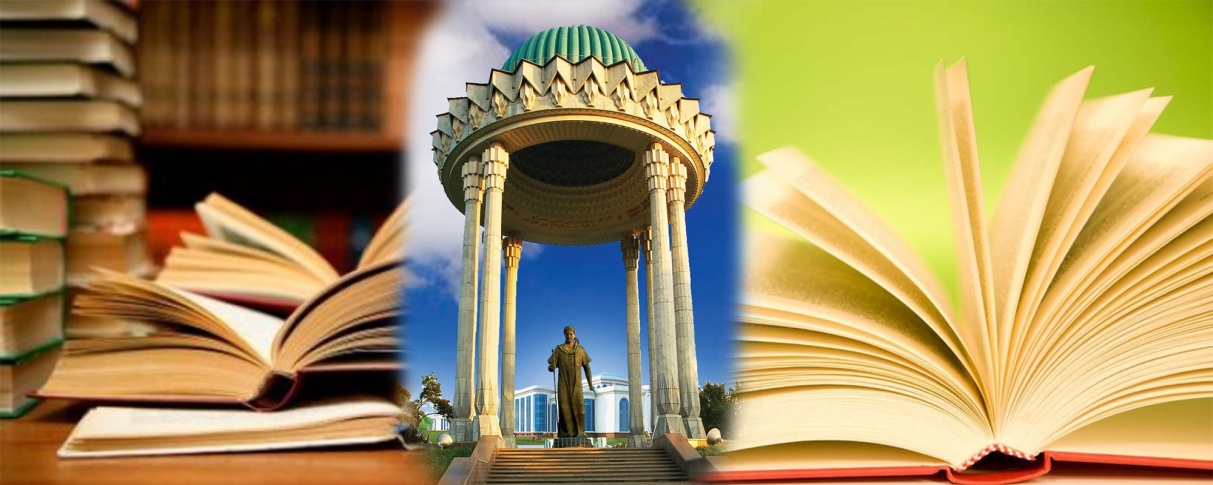 “XOTIRA  MASHQI”
buyuk – великий 
yaratilgan – созданный 
biroq – хотя
mo‘jiza – чудо
yetti mo‘jiza – семь чудесь
darhaqiqat – действительно
muqaddas – святой
ulug‘vorligi – великолепие
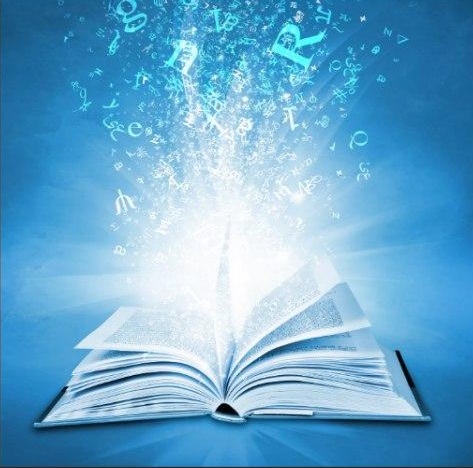 2-mashq (160-bet)
Hajm-o‘lchovni bildirgan so‘zlarning tagiga chizing.
1. Dunyoda eng uzoq umr ko‘rgan odam Tomas Kari bo‘lib, u 207 yil yashagan ekan.
2. “O‘zbek tilining izohli lug‘ati”dagi juda ham ko‘p so‘zlarni bilmaymiz.
3. “Ensiklopedik lug‘at”larda nihoyatda ko‘p ma’lumotlar bor.
4. Rus, ingliz, nemis tillarida gapiradiganlar arab tilida gapiradiganlardan ko‘proq.
Kitob
3-topshiriq. O‘qing. Tinglang. So‘zlang. (160-bet)
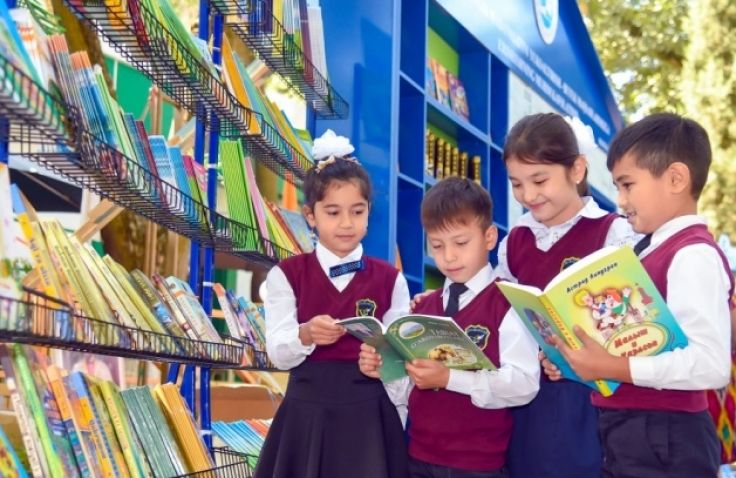 Bu jahonning ma’nosin
Bilmoq bo‘lsang, yosh o‘rtoq,
Dilda kitob samosin
Mehr mash’alini yoq.
Kitob
3-topshiriq. O‘qing. Tinglang. So‘zlang. (160-bet)
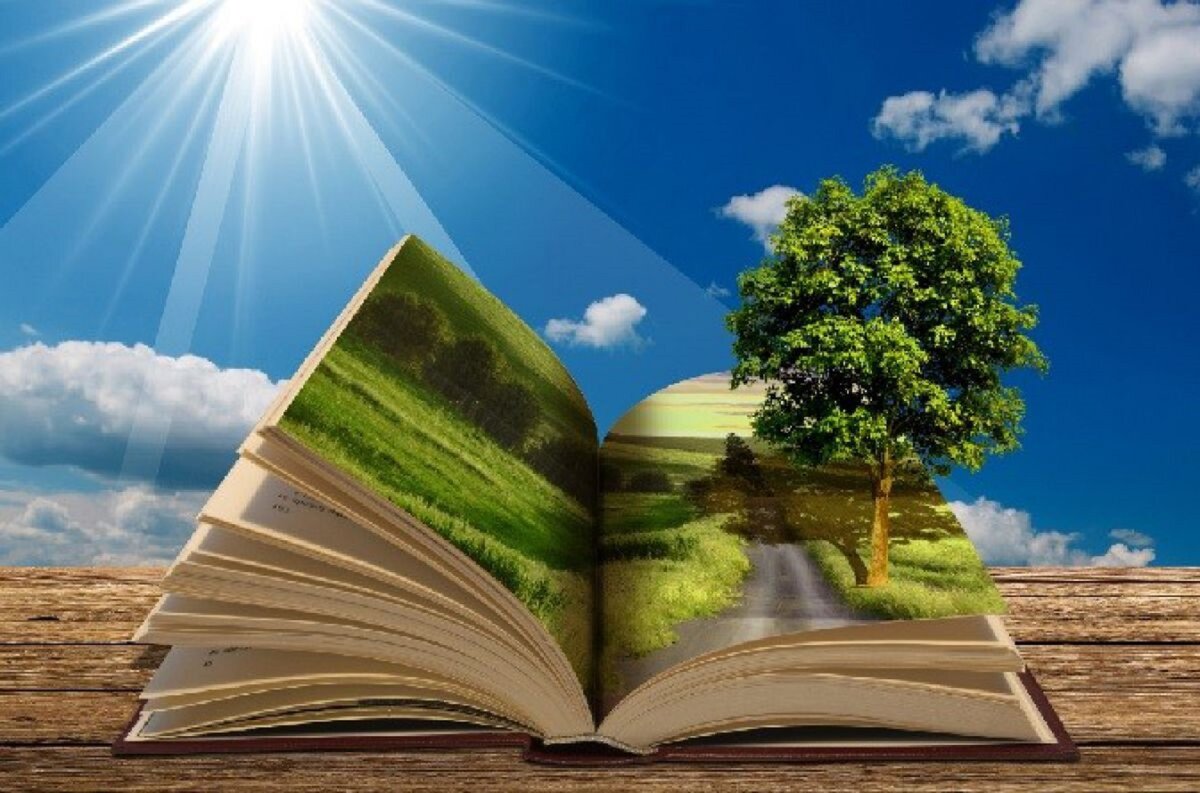 Kitob – sehrli ko‘zgu,
Unda namoyon borliq.
Olamga boqqan ko‘z-ku,
Iqboling unga bog‘liq.
Kitob
3-topshiriq. O‘qing. Tinglang. So‘zlang. (160-bet)
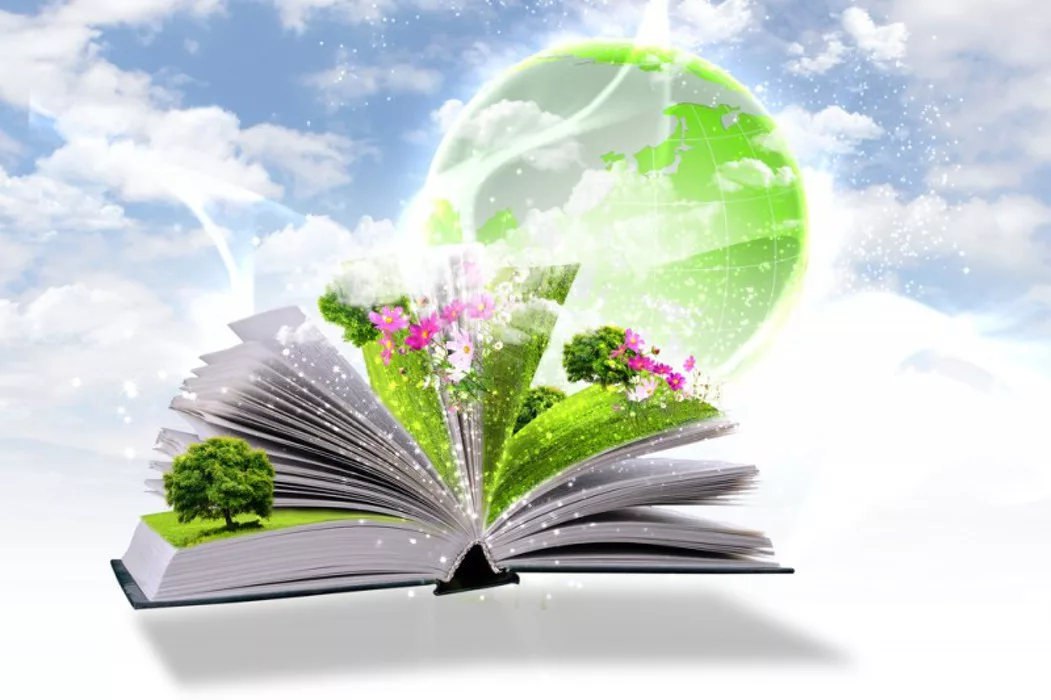 Ranglar, ohanglar to‘la
Bu murakkab koinot.
Bag‘rin ochar bir yo‘la,
Sen unda eng ulug‘ zot.
Kitob
3-topshiriq. O‘qing. Tinglang. So‘zlang. (160-bet)
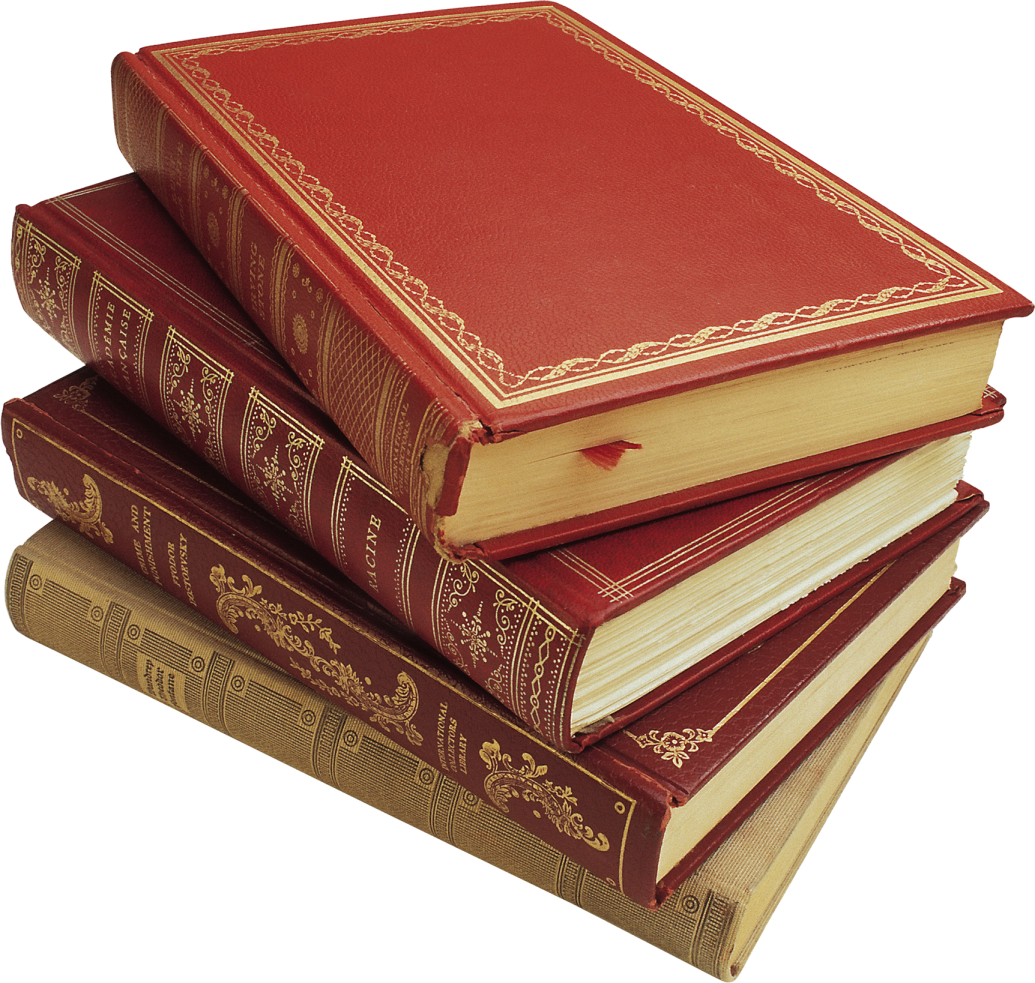 Mehnat, yaratish, bilim
Zavqin dilga solursan.
Kitob kaliti bilan
Qo‘rg‘onlarni olursan.
Jumaniyoz Jabborov
“XOTIRA  MASHQI”
mash’al – факел
boqmoq – смотреть, глядеть
qo‘rg‘on – крепость, укрепленный город
ohang – гармония, мелодия
ochmoq –  открывать, раскрывать
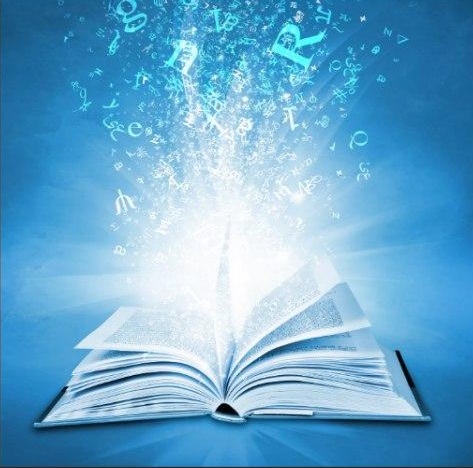 MUSTAQIL BAJARISH UCHUN TOPSHIRIQLAR
Mustaqil ish. 
1. O‘zingiz o‘qigan kitoblar 
ro‘yxatini tuzing.
2. “Kim ko‘p kitob o‘qigan” 
musobaqasini tashkil qiling. (161-bet)
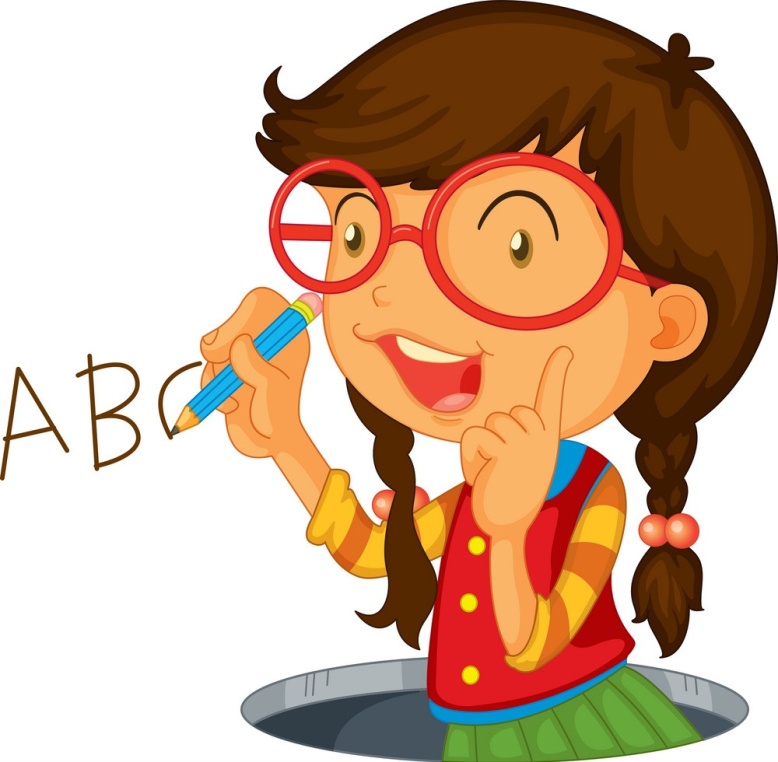 2. “Kitobdan yaxshi do‘st yo‘q” Mavzusida “Esse” yozing. (161-bet)